CHE 112 Spring 2021
Lecture 17c – Collision Theory
Overview/Topics
Factors effecting reaction rates
States (s,l,g)
Temperature
Concentration
Catalyst
Collision Theory
Arrhenius Equation
Solving problems
Graphing problems
Catalysts
Skills to Master
HW 17c
Read
OER 17.3 and 17.5
https://www.chemguide.co.uk/physical/basicratesmenu.html#top
4 Factors Affecting Reaction Rates
Review – Solubility
Review – Activation Energy
Review – Solubility
Review - Energy
Physical States
s, l, g
Particle Size
Temperature
Concentration of [R]
Presence of a Catalyst
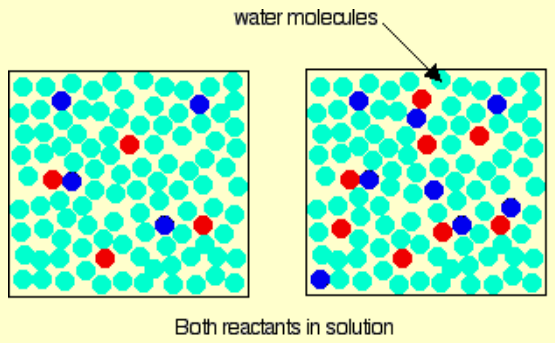 Concentration
Reactions occur when molecules interact (contact each other)
More molecules = more reactions
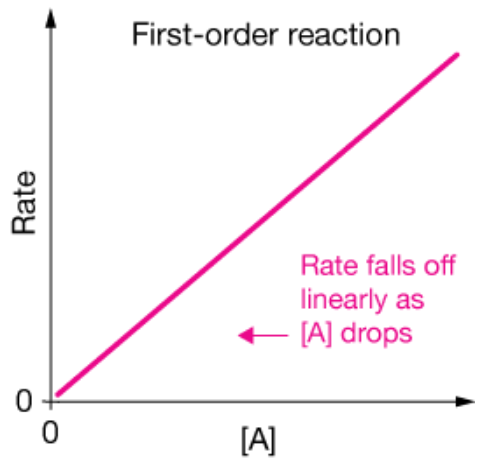 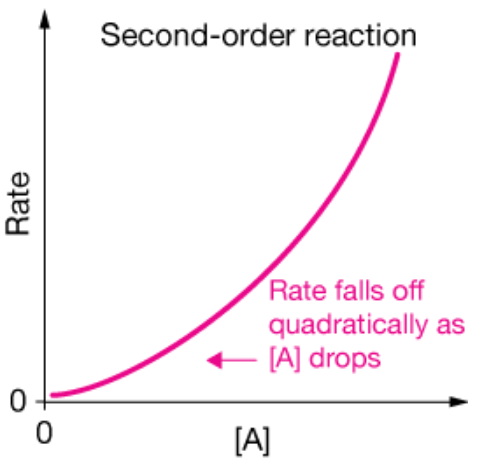 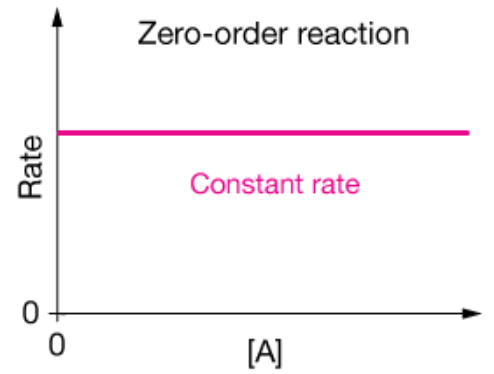 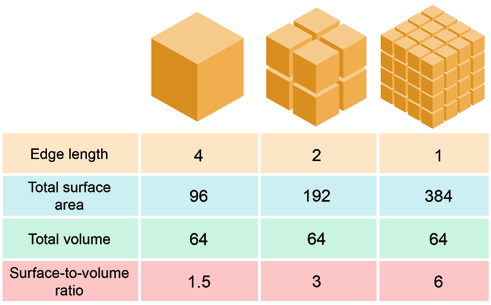 Physical States
Reactions occur when molecules interact (contact each other)
Solid < liquid < gas (KE of molecules)
Small vs Large particle size (Surface area)
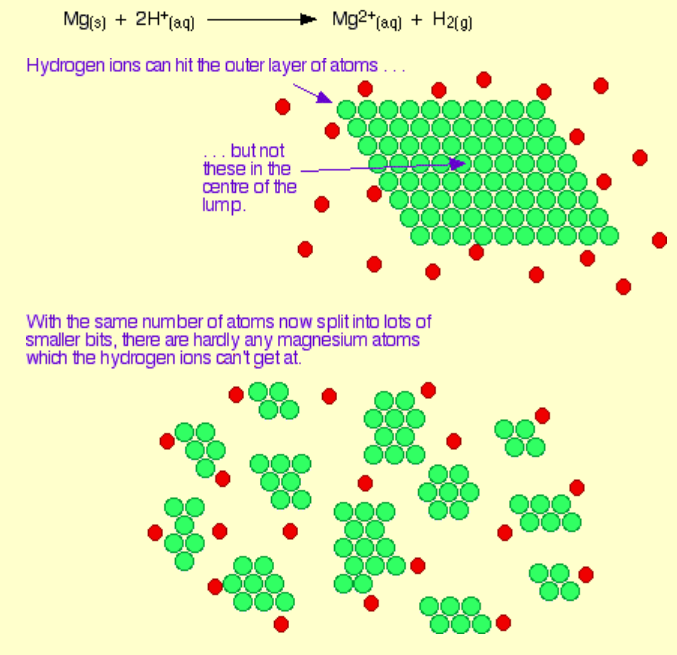 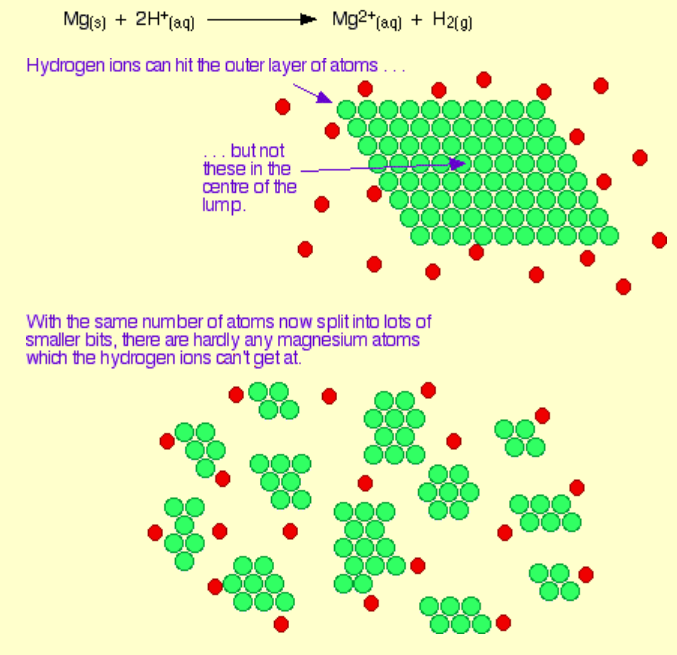 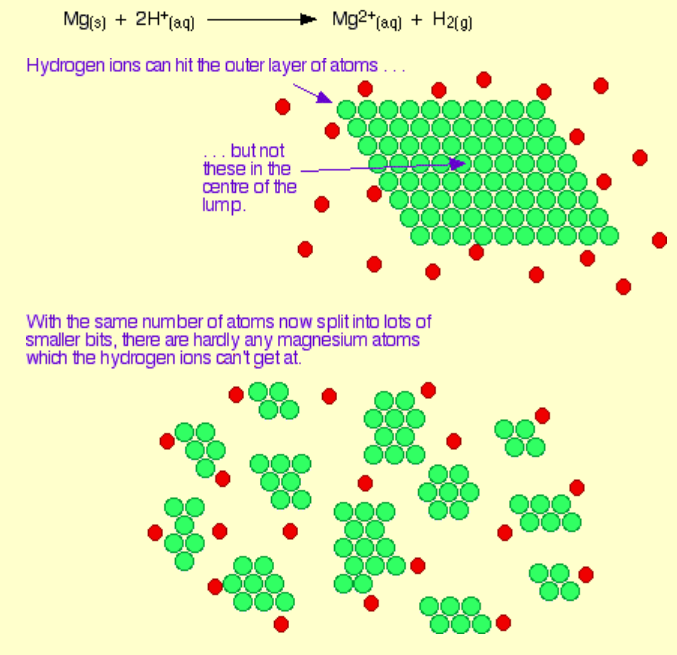 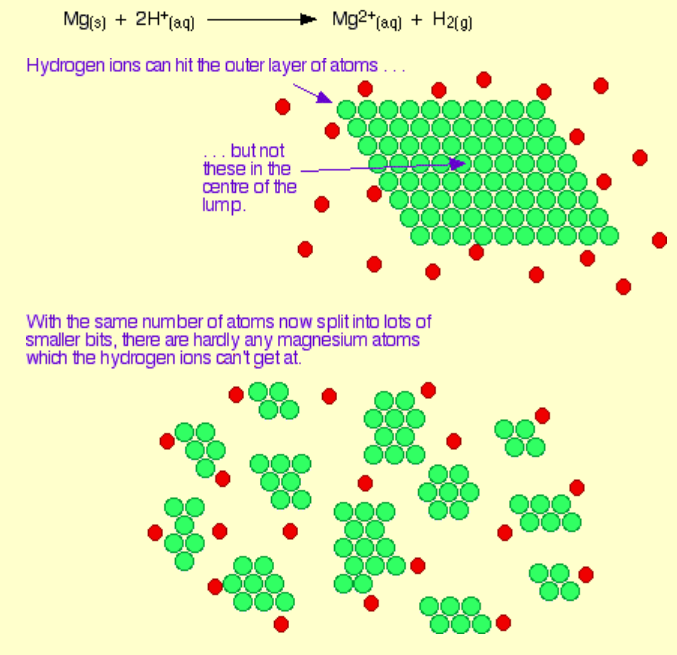 v.s.
Temperature
Exothermic
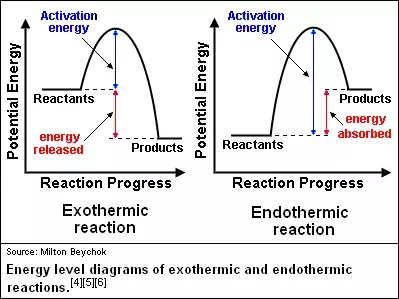 Molecules must have enough energy to break/make bonds
Activation Energy
↑Temp = ↑# molec. with AE
Rule of Thumb ↑ 10 °C  = ↑ Rate x2
Distribution of Energy with Temperature
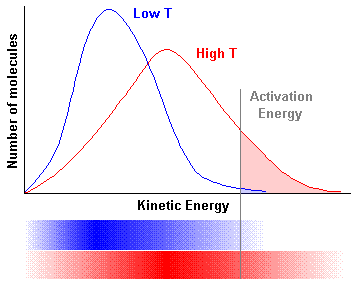 Endothermic
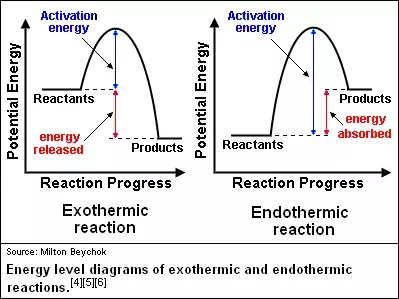 Catalyst
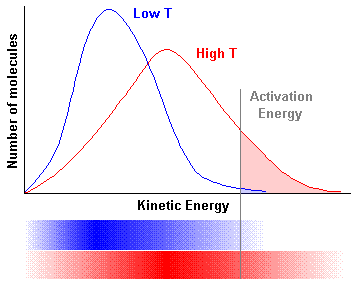 Speed up reactions by providing a new, lower energy reaction pathway or Transition state
Chemical Catalysts (metals, acidic, basic conditions etc)
Biological Catalysts (Enzymes)
Could write an entire book on it!
Transition State
Intermediate State
Activated Complex
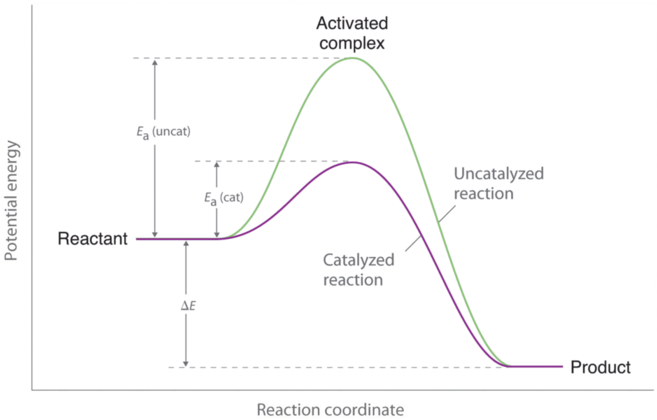 EA (uncat)
EA (cat)
ΔH
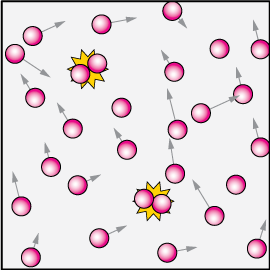 Collision Theory
“3 Primary Factors”
Reactions occur when molecules interact (collide)
Rate is DP to # collisions (Z)
1
Based on Kinetic Molecular Theory of Gases (Ch. 8) 
≈ 1 x 1027 binary collisions in 1 mL/sec
Assumes 1/3 are A-A, 1/3 are B-B and 1/3 are A-B ≈ 1 x 109
Predicts k = 10-9 many reactions are much much slower
Flaw:
Only collisions with the proper orientation can occur
Stearic Factor (p)
2
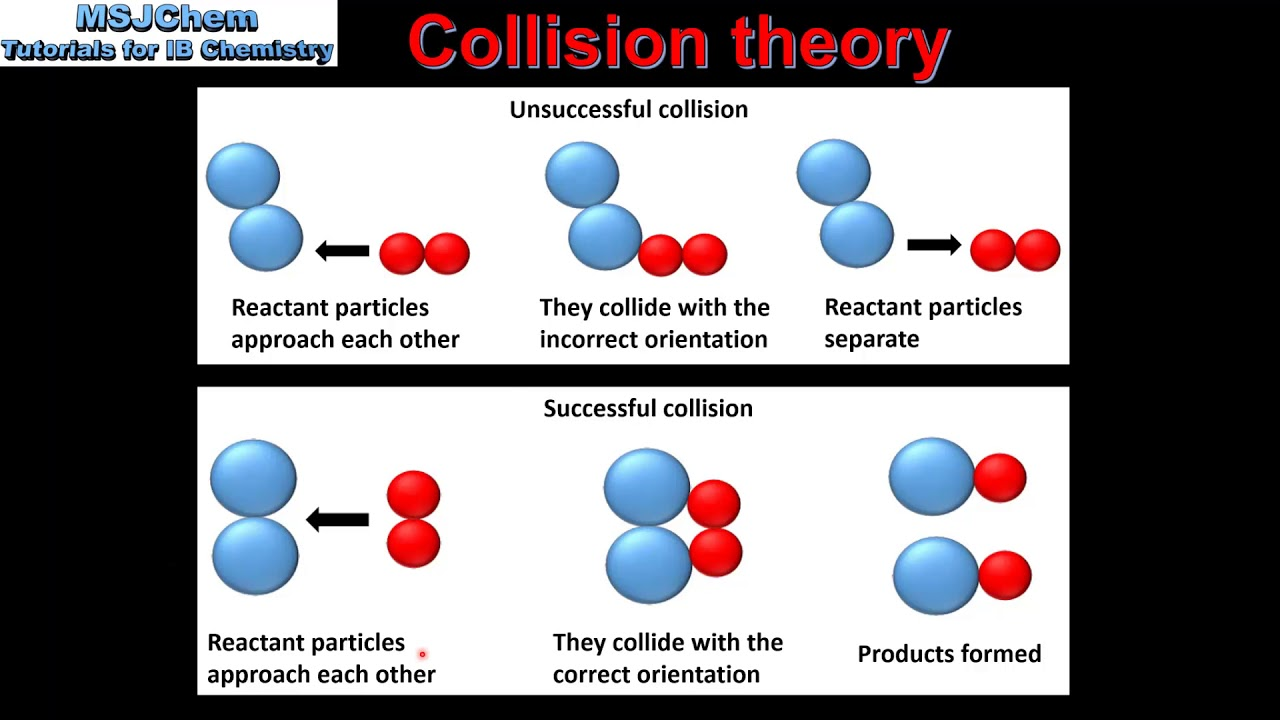 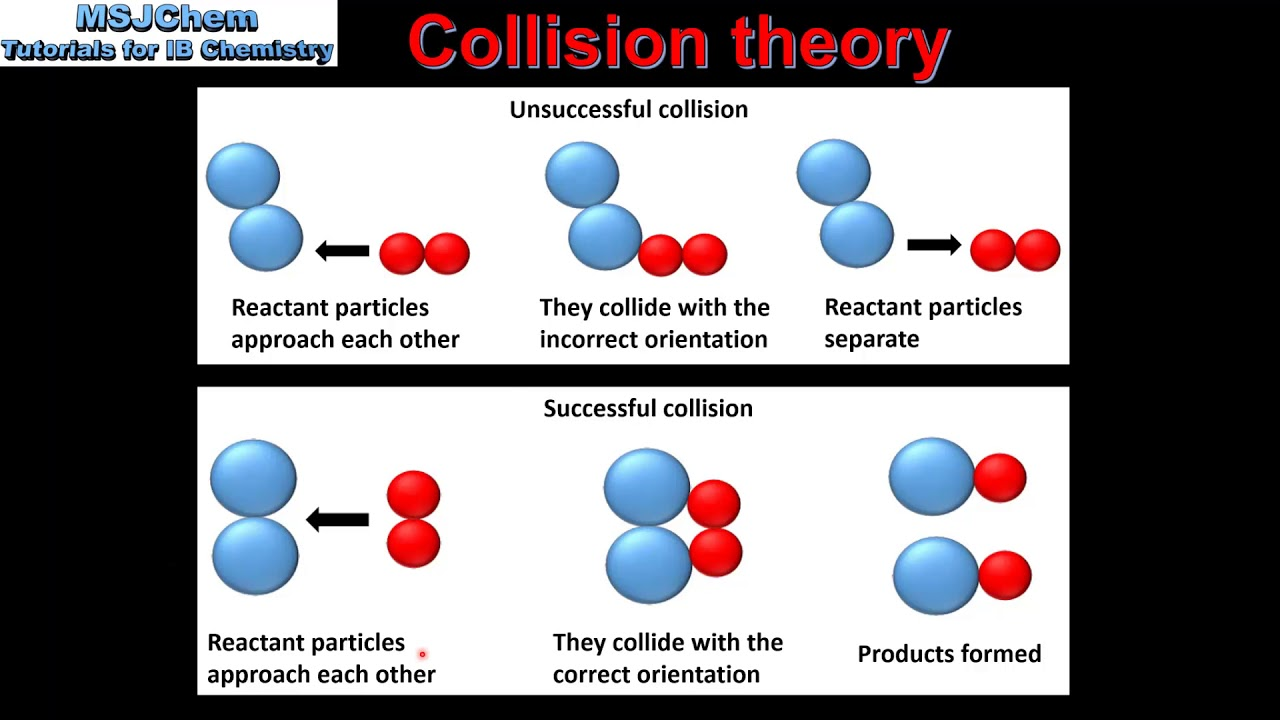 v.s.
Reactions still too fast
d/n explain temperature dependence
Flaw:
Only collisions with the proper energy can occur
Must overcome e-/e- repulsions
Must break and make bonds
3
Transition State
Intermediate State
Activated Complex
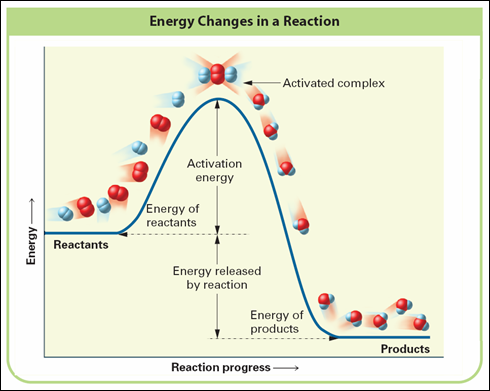 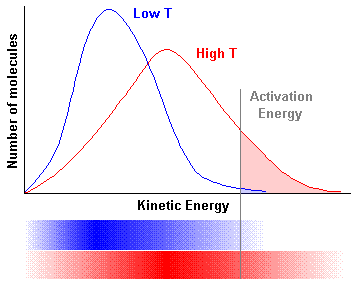 EA
and
ΔH
Example:
# collisions with EA > RT is given by
R = 8.314 J/K·mol
T = temp (K)
EA = kJ/mol
Assume EA = 75 kJ/mol results in f = 7 x 10-14
 or 7 in 1 trillion collisions lead to a reaction
Arrhenius Equation
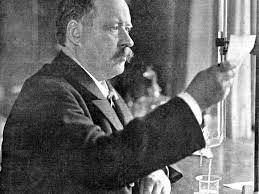 Svante Arrhenius (1859-1927)
Proposed theory in 1889
Nobel Prize in 1903
Acids/Bases
Cation/Anions
Climate Change
p = stearic factor
Z = collision frequency
Last term = Fraction of collisions   		   with enough E to react
https://www.thoughtco.com/svante-arrhenius-4137940
General Form
A = “pZ” – frequency factor
EA = Activation Energy (kJ/mol)
R = 8.314 J/mol·K
T = Temp (K)
Graphing
Form
Ratio
Form
Example:
A reaction with EA = 50.2 kJ/mol has a rate constant of k = 3.46 x 10-2 s-1 at 298 K.

Is the reaction 0th, 1st or 2nd order?
What is the rate constant at 350 k?
Example:
Temp (K)		k (M/s)
462.9		2.52 x 10-5
472.1		5.25 x 10-5
503.5		6.30 x 10-4
524.4		3.16 x 10-3
Given the following experimental data for a reaction

Is the reaction 0th, 1st or 2nd order?
Make an Arrhenius plot
Calculate EA
What is the rate constant at 430.0 K
Graphing
Form
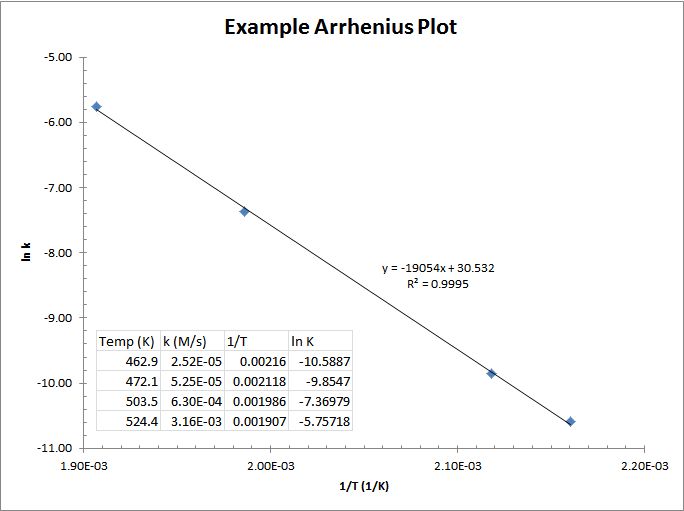 Relationship between Reaction Rates and Equilibrium
A ↔ B
For a 1st order reaction at equilibrium
Rate (forward) = Kf [A]
and
Rate (reverse) = Kr [B]
At Equilibrium 
rate forward reaction = rate of the reverse reaction
and
Equilibrium Equation
Rate (forward) = Rate Reverse
	        Kf [A] = Kr [B]
Rearrange Eqn.